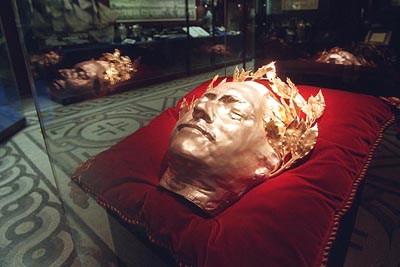 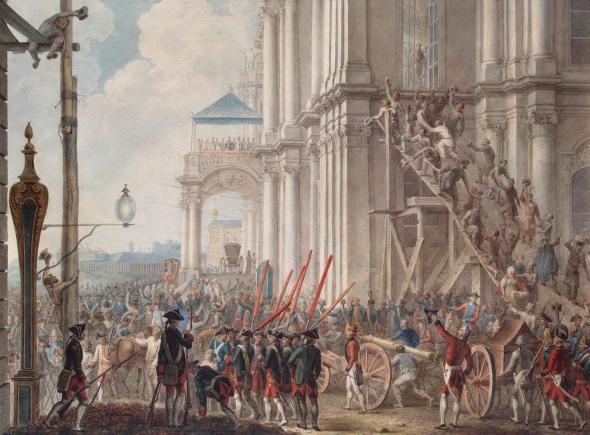 Дворцовые перевороты в России
Царствования Анны Ивановны и Ивана VI Антоновича
Фрагмент генеалогической таблицы «Династия Романовых»
Мария
Ильинична
Милославская
Алексей
Михайлович

царь
[1645–76]
Наталья
Кирилловна
Нарышкина
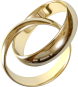 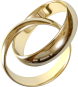 Евдокия
Фёдоровна
Лопухина
Пётр I
царь [1682–1721],
император
[1721–25]
Екатерина I

императрица
[1725–27]
Иван V
Алексеевич

царь
[1682–96]
Фёдор
Алексеевич

царь
[1676–82]
Софья
Алексеевна

регентша
[1682–89]
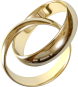 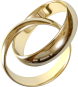 Екатерина
Анна
Ивановна

императрица
[1730–40]
Алексей
Анна
Елизавета
Петровна

императрица
[1741–61]
Екатерина II
Алексеевна

императрица
[1762–96]
Пётр III
Фёдорович

император
[1761–62]
Пётр II

император
[1727–30]
Анна
Леопольдовна

регентша
[1740–41]
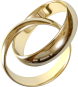 Павел I

император
[1796–1801]
Иван VI
Антонович

император
[1740–41]
Конституционные замыслы «верховников»
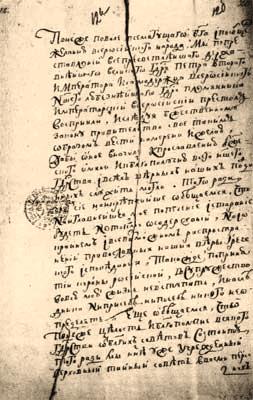 Из «Кондиций»
1. Ни с кем войны не начинать.

2. Мир не заключать.

3. Верных наших подданных никакими новыми податями не отягощать.

4. В знатные чины (как в статские, так и в военные, сухопутные и морские) выше полковничьего ранга не жаловать, ниже к знатным делам никого не определять, и гвардии, и прочим полкам быть под ведением Верховного тайного совета.

5. У шляхетства живота и имения и чести без суда не отнимать.

6. Вотчины и деревни не жаловать.

7. В придворные чины, как русских, так и иноземцев без совета Верховного тайного совета не производить.

8. Государственные доходы в расход не употреблять – и всех верных своих поданных в неотменной своей милости содержать. А буде чего по сему обещанию не исполню и не додержу, то лишена буду короны российской.
«Кондиции» (1730) –
акт конституционного содержания, предложенный к подписанию Анне Ивановне при её вступлении на престол членами Верховного тайного совета
Царствование Анны Ивановны [1730–40]
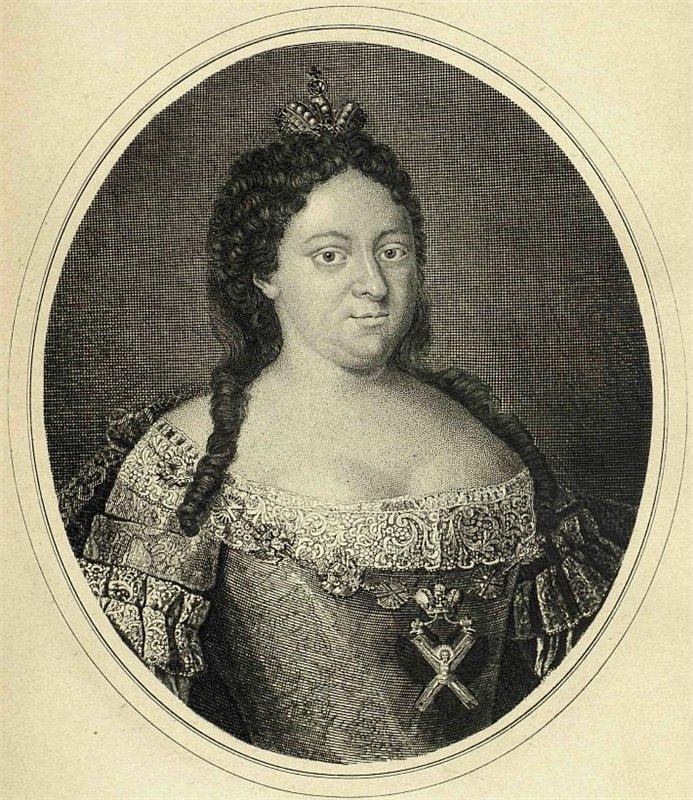 Каравак Л. Портрет императрицы                                                             Анны Иоанновны. 1730
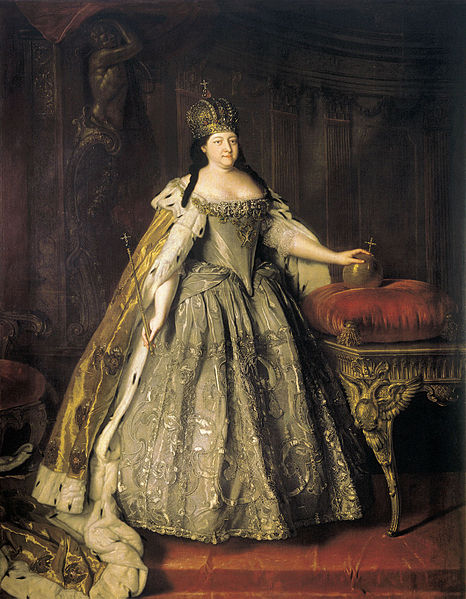 1730 г. – 3-й дворцовый переворот: расторжение Анной Ивановной «Кондиций», разгон Верховного тайного совета и восстановление самодержавия
Анна Ивановна
 [1693–1740]
«Бироновщина»
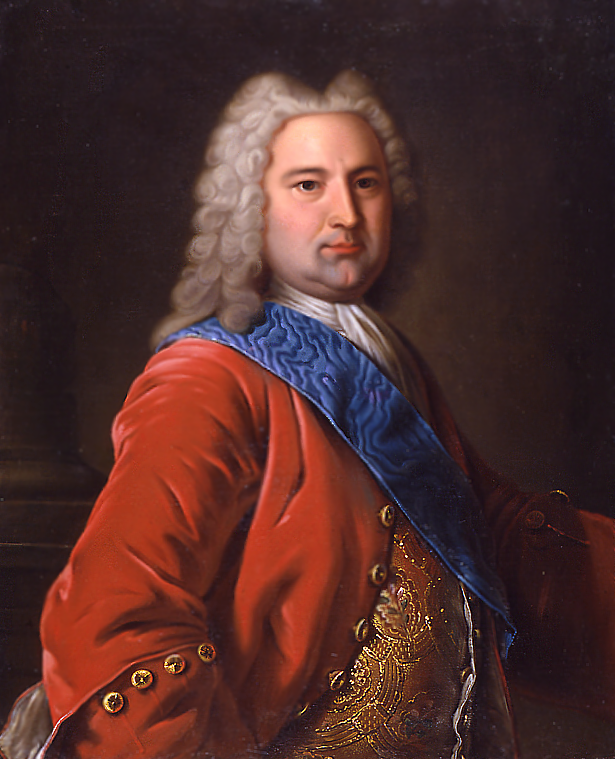 «Бироновщина» [1730–40] –
период царствования Анны Ивановны, названный по имени её фаворита Э. И. Бирона и имевший следующие характерные черты:
засилье иностранцев на руководящих постах
коррупция и расточительство бюджетных средств
шпионаж, доносительство и политический террор
распущенность и грубость придворных нравов
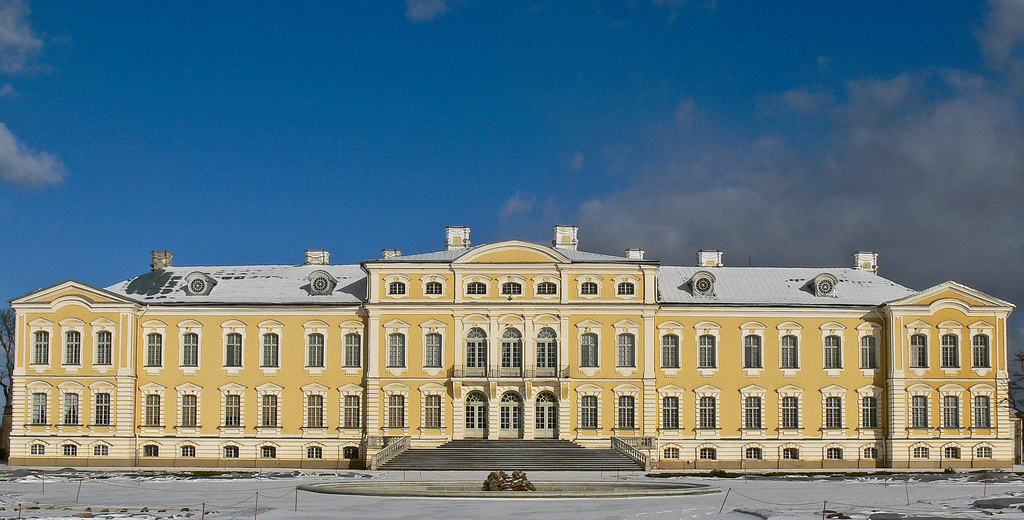 БИРОН Эрнст Иоганн –
 обер-камергер [1730–40],                   герцог Курляндии [1737–40],           фаворит Анны Ивановны
Растрелли Ф. Б. Рундальский дворец Э. И. Бирона
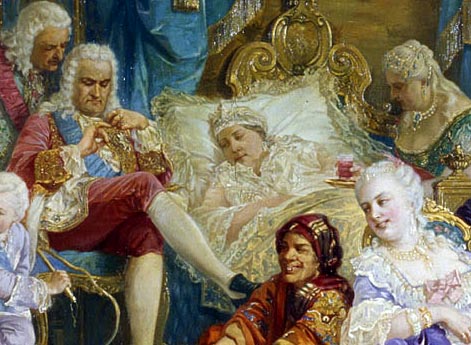 Повседневная жизнь    Анны Ивановны и её двора
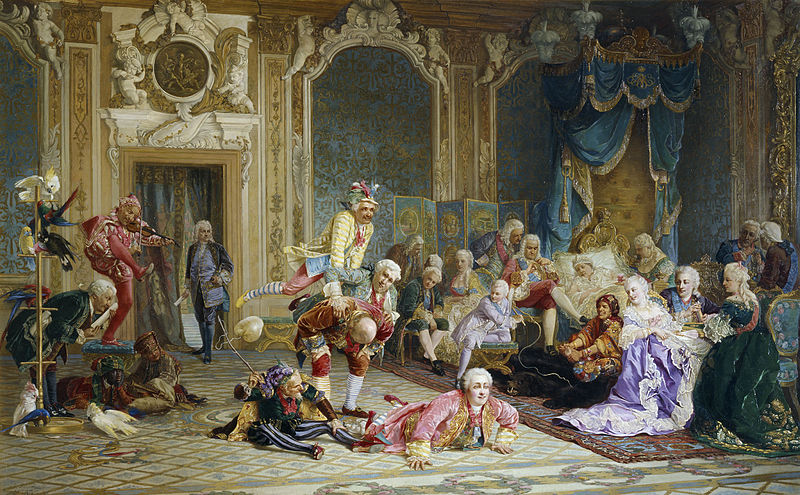 Якоби В. И. Шуты при дворе императрицы Анны Иоанновны. 1872
Нравы императрицы Анны Ивановны
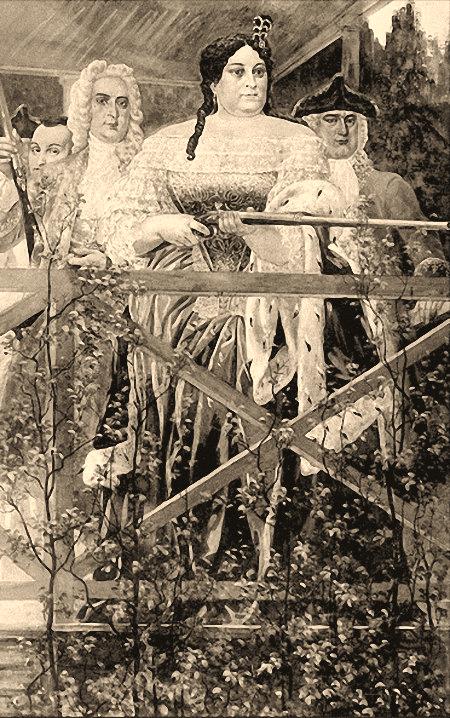 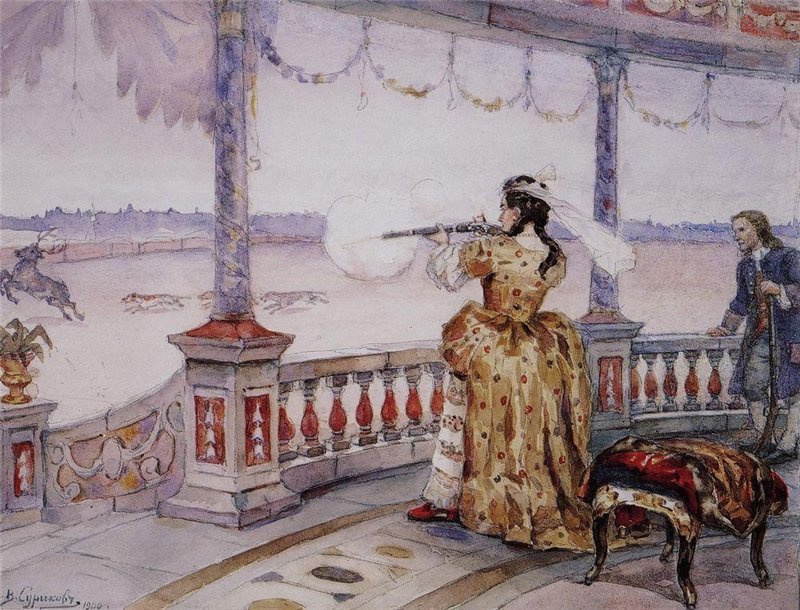 Суриков В. И. Императрица Анна Иоанновна в петергофском Тампле стреляет оленей. 1900
Список добычи Анны Ивановны                       с 10 июня по 23 августа 1740 г.:
 9 оленей, 16 косуль, 4 кабана, волк,                  374 зайца, 68 диких уток и 16 морских птиц
Рябушкин А. П. Императрица Анна Иоанновна в Петергофском  зверинце на охоте. 1900-е
Строительство Ледяного дома
Ледяной дом –
 забава Анны Ивановны                                         по случаю шутовской свадьбы                       князя А. М. Голицына и А. И. Бужениновой        в 1740 г.
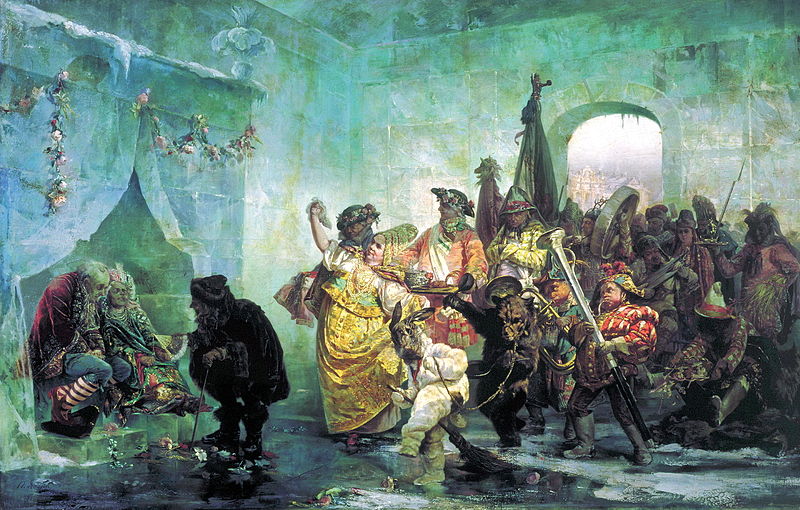 Якоби В. И. Ледяной дом. 1878
Учреждение Кабинета министров
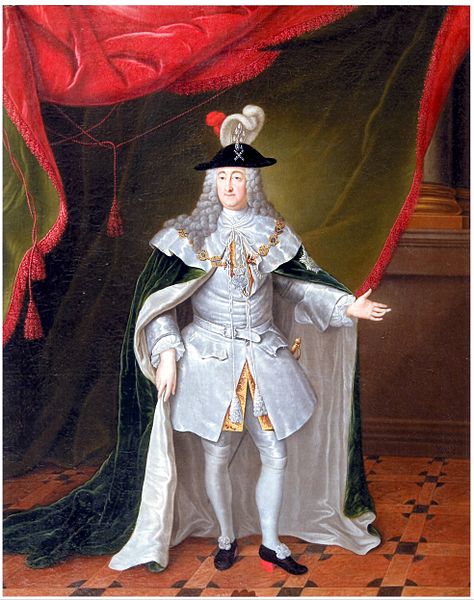 Состав Кабинета министров в 1731 г.
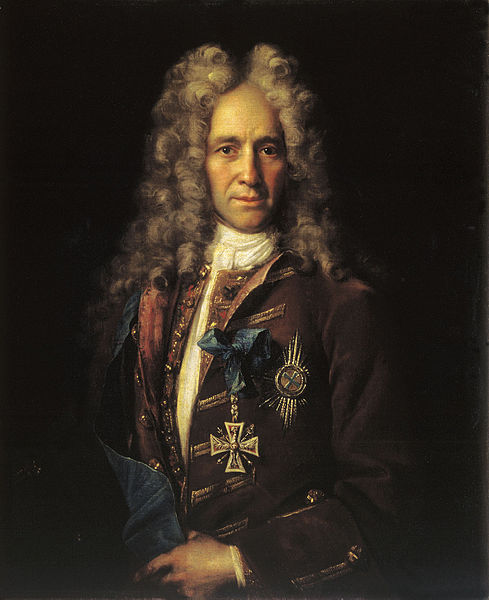 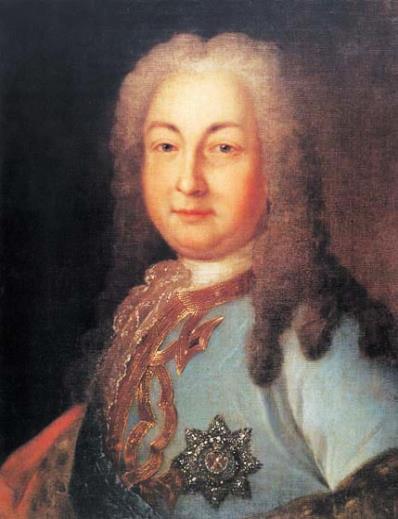 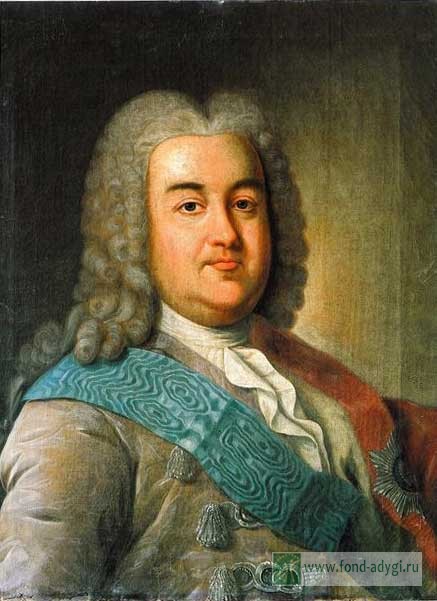 Г. И. Головкин –
 граф, канцлер,                           кабинет-министр  [1731–34] и президент Коллегии иностранных дел  [1717–34]
А. И. Остерман –
 граф, вице-канцлер, кабинет-министр  [1731–41] и президент Коллегии иностранных дел  [1734–40]
А. М. Черкасский –
 князь, действительный тайный советник, кабинет-министр  [1731–41], богатейший по количеству крестьян помещик в России
ОСТЕРМАН Андрей Иванович              (Генрих Иоганн Фридрих) –
 «душа» кабинета,                    фактический руководитель внешней        и внутренней политики России                       в период «бироновщины» [1730–40]
Кабинет министров –
высший законосовещательный орган в России   в 1731–41 гг.
С 1735 г. подписи трёх кабинет-министров приравнивались к подписи императрицы
Проект и «дело» А. П. Волынского
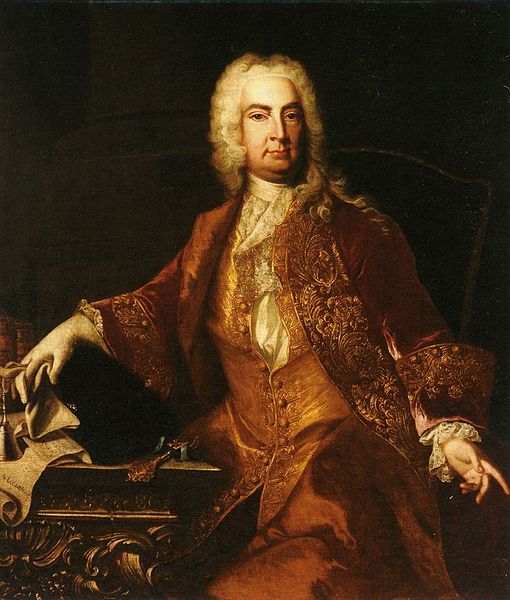 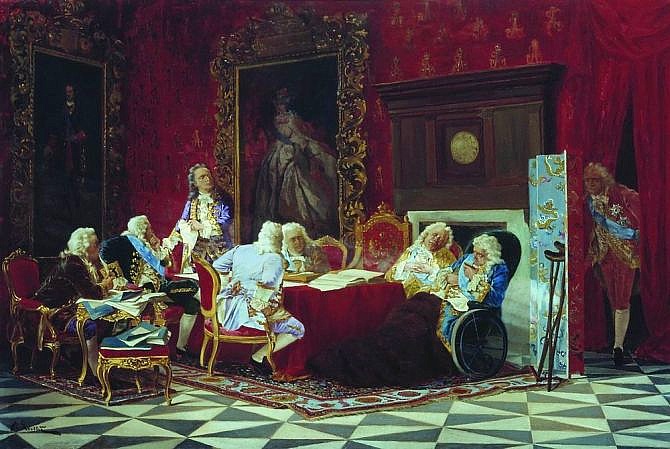 Якоби В. И. А. П. Волынский на заседании            Кабинета министров. 1889
ВОЛЫНСКИЙ Артемий Петрович –
 кабинет-министр [1738–40].
 Автор «Генерального проекта о поправлении внутренних государственных дел».
Противник «бироновщины».
Казнён в 1740 г. в результате интриг                                          Э. И. Бирона и А. И. Остермана
Из «Генерального проекта» А. П. Волынского:
создание дворянского правительства и восстановление роли Сената
предоставление прав духовенству, мещанству и крестьянству
распространение образования, открытие академий и университетов
реформы правосудия, финансов, торговли
Внешняя политика России в царствование Анны Ивановны
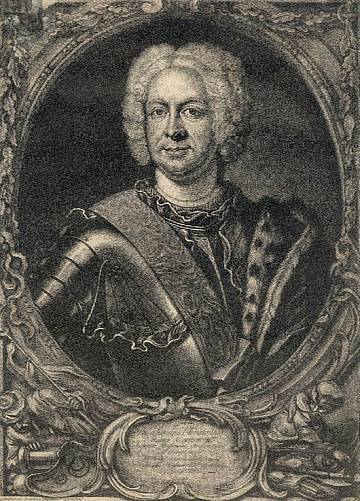 Основные события:
1733–35  гг.  – участие России в войне    за польское наследство;

1734 – осада и взятие Данцига (Гданьска) русскими войсками;

1735–39  гг. – русско-турецкая война;

1739 – заключение Белградского мира     с Османской империей: возвращение Россией Азова (при условии срытия укреплений и запрещения иметь военный флот на Азовском и Чёрном морях)
Б. Х. Миних –
генерал-фельдмаршал, президент Военной коллегии [1732–41].
Руководил осадой и взятием Данцига (Гданьска) в войне за польское наследство 1733–35 гг.
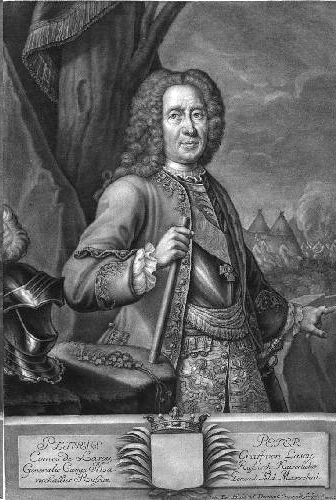 П. П. Ласси –
генерал-фельдмаршал;
руководил взятием Азова в русско-турецкой войне 1735–39 гг.
Царствование Ивана VI Антоновича [1740–41]
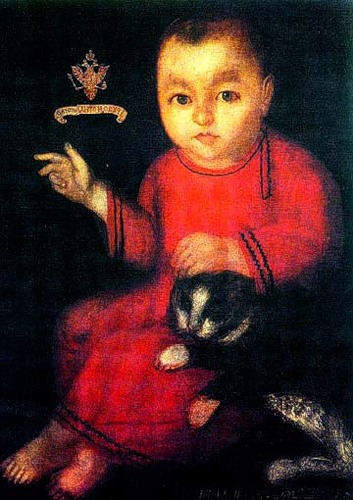 Иван V
Алексеевич

царь
[1682–96]
Анна
Ивановна

императрица
[1730–40]
Екатерина
Анна
Леопольдовна

великая княгиня,
регентша
[1740–41]
Антон Ульрих

генералиссимус,
герцог
Брауншвейг-
Беверн-
Люнебургский
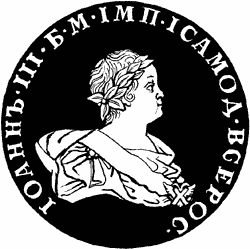 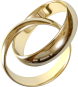 Брауншвейгская династия
Иван VI
Антонович

император
[1740–41]
Иван VI Антонович
 [1740–1764]
Основные события царствования Ивана VI Антоновича
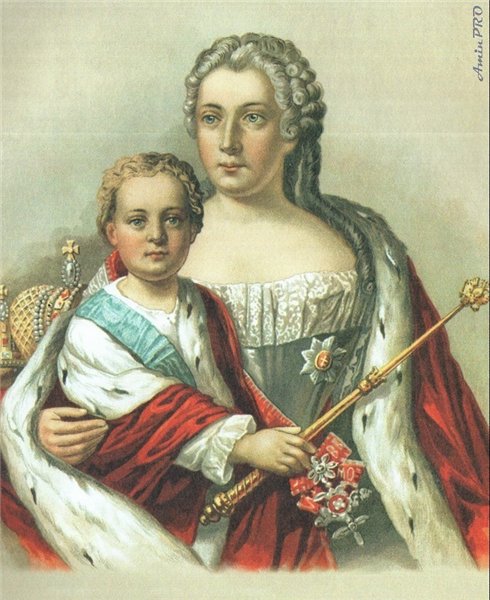 1740 г. 
октябрь – вступление Ивана VI Антоновича на престол (по завещанию Анны Ивановны);

ноябрь – 4-й дворцовый переворот: арест и ссылка регента Э. И. Бирона;

1740–41 гг. – регентство Анны Леопольдовны

1741 г. – 5-й дворцовый переворот: арест и ссылка регентши Анны Леопольдовны, заточение Ивана VI в крепость
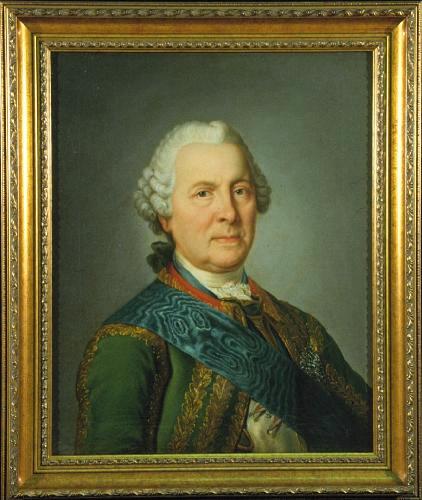 Б. Х. Миних –
генерал-фельдмаршал, президент Военной коллегии [1732–41].
В 1740 г. арестовал Э. И. Бирона